«Как рассказать ребенку о научных открытиях?»
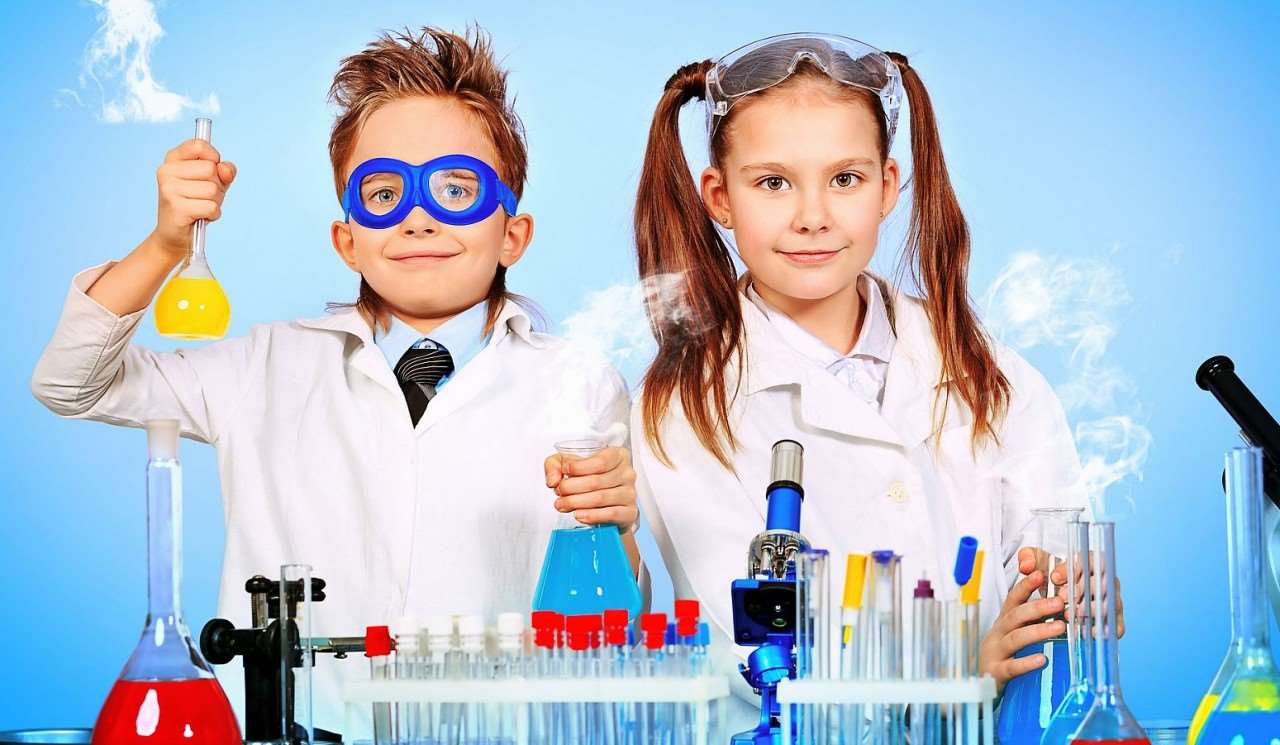 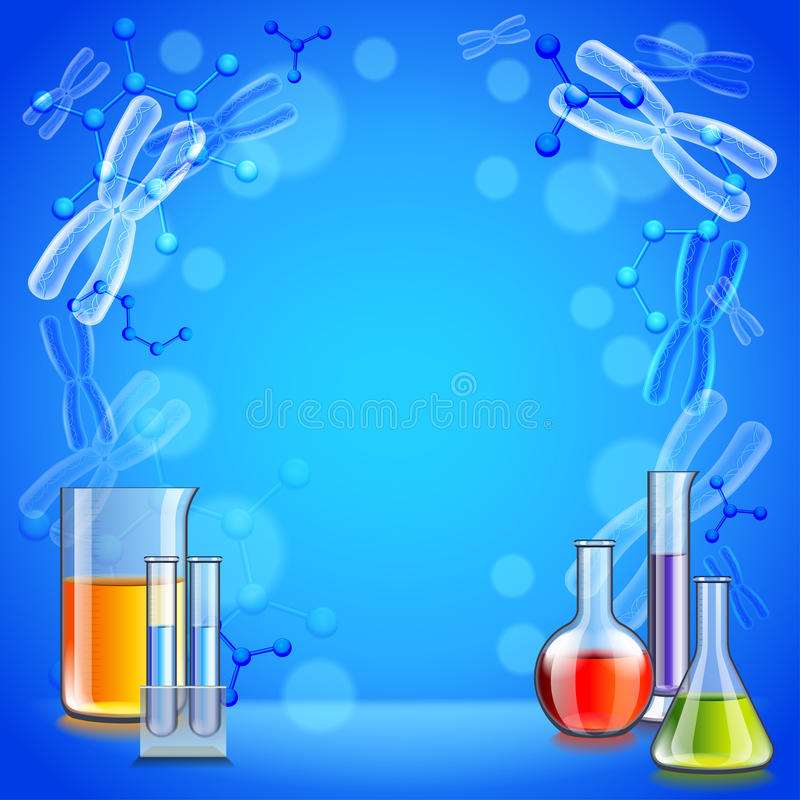 Современные дошкольники – пытливые исследователи окружающего мира, они готовы к усвоению различного вида опытов, экспериментов, воспринимают их с большим интересом и эмоциональным откликом. Это объясняется прежде всего тем, что в дошкольном возрасте детям присуще наглядно-действенное и наглядно-образное мышление, и экспериментирование, как никакой другой метод, соответствует этим возрастным особенностям
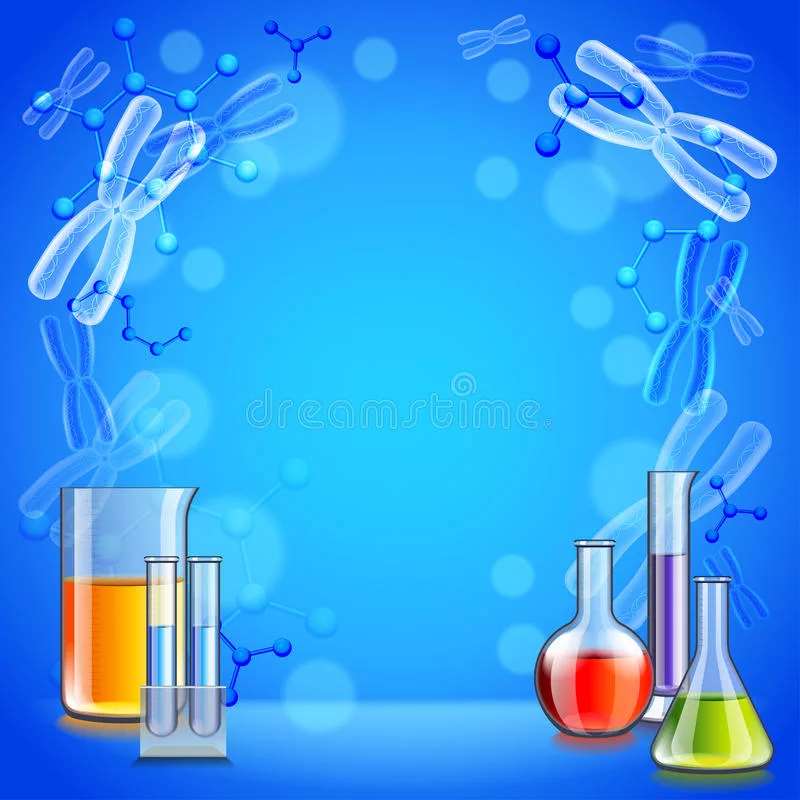 Что такое научные открытия?
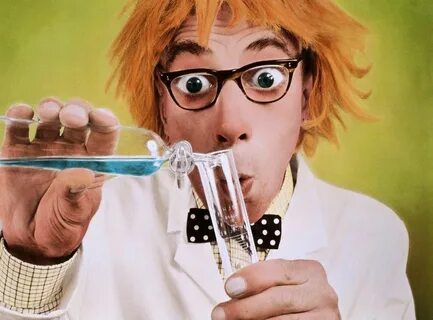 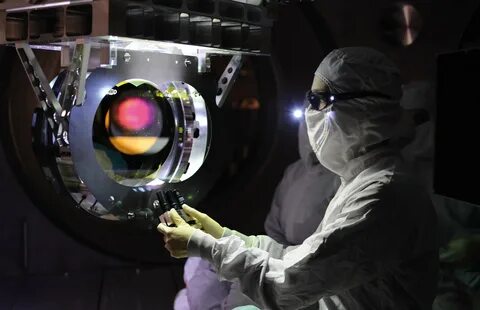 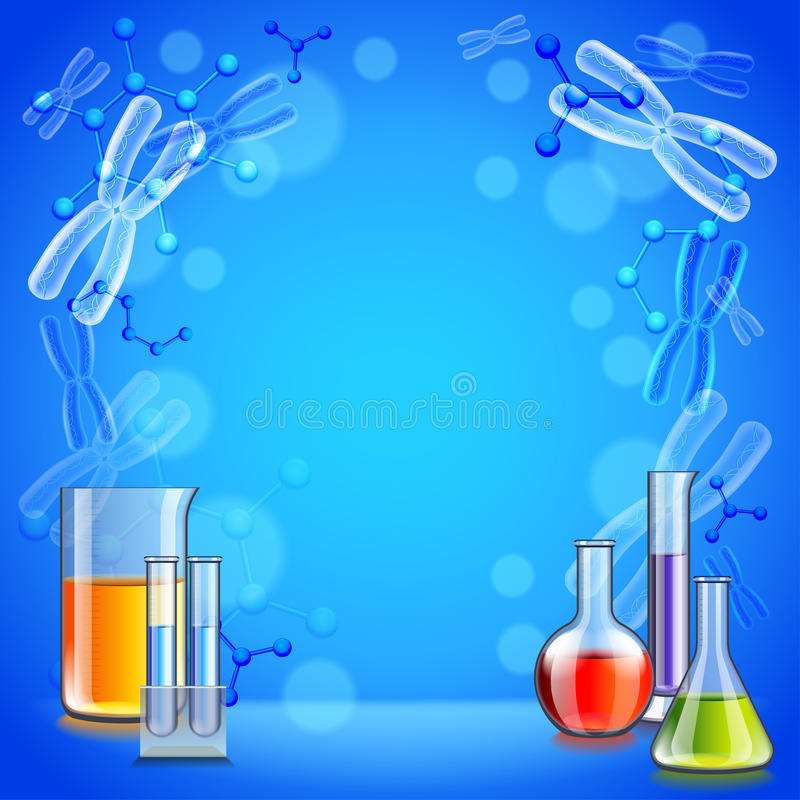 Примеры научных открытий для детей:
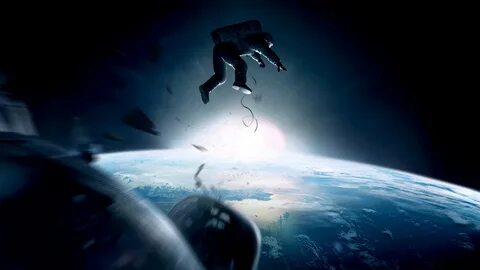 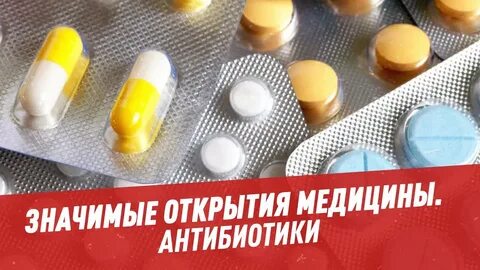 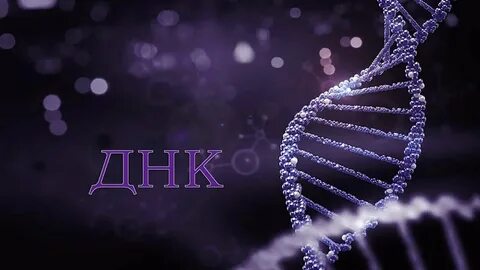 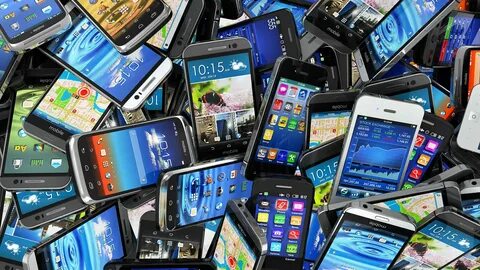 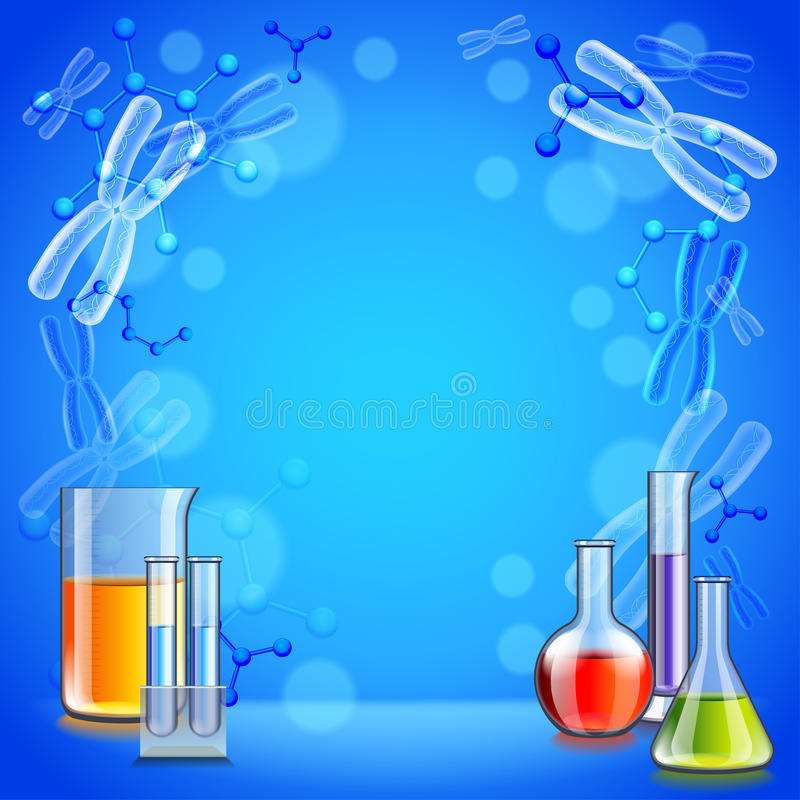 Научные открытия — это важные достижения, которые помогают нам лучше понимать мир вокруг нас.
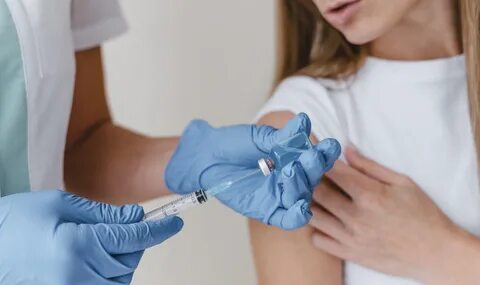 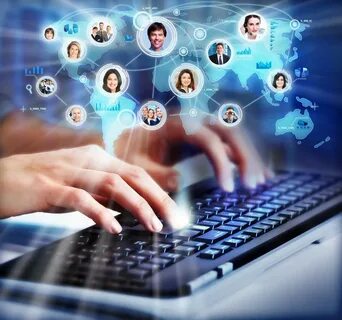 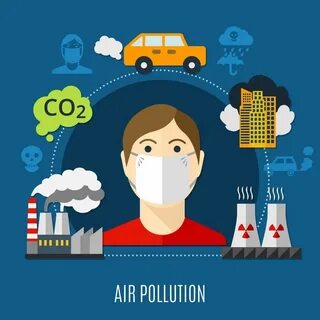 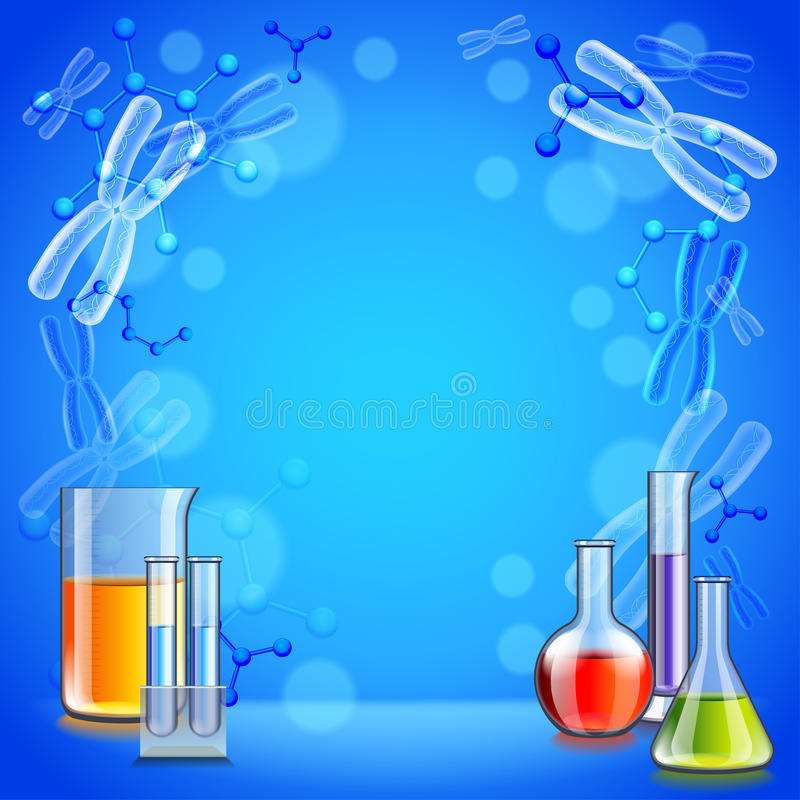 Подходы к объяснению
Используйте простой язык
Избегайте сложных терминов. 
 Объясняйте новые слова простыми примерами.
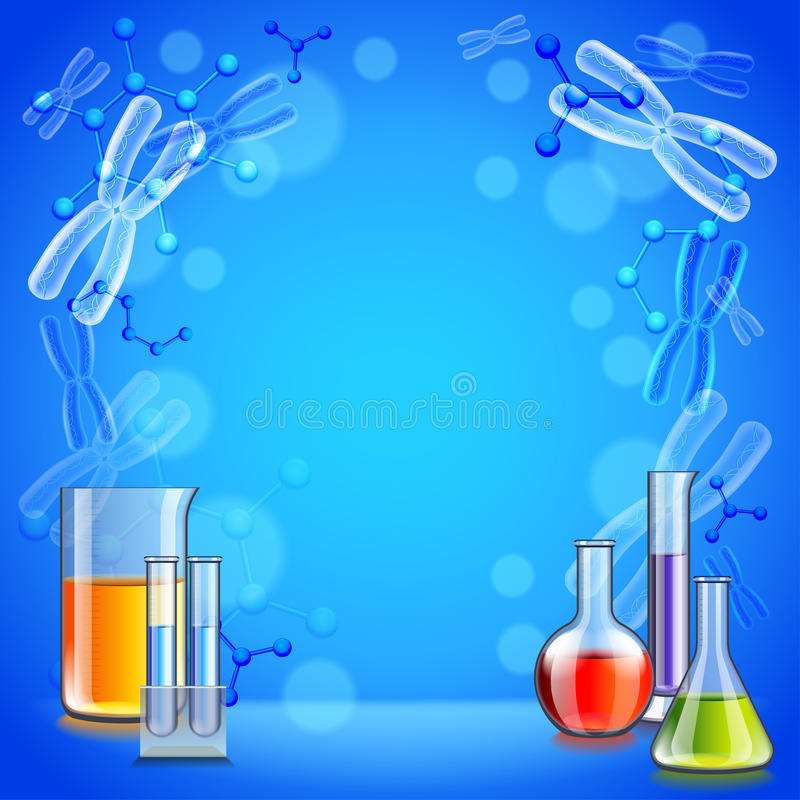 Рассказывайте детям истории:
 
• Примеры известных ученых и их открытий
 
  • Увлекательные истории о том, как были сделаны открытия.
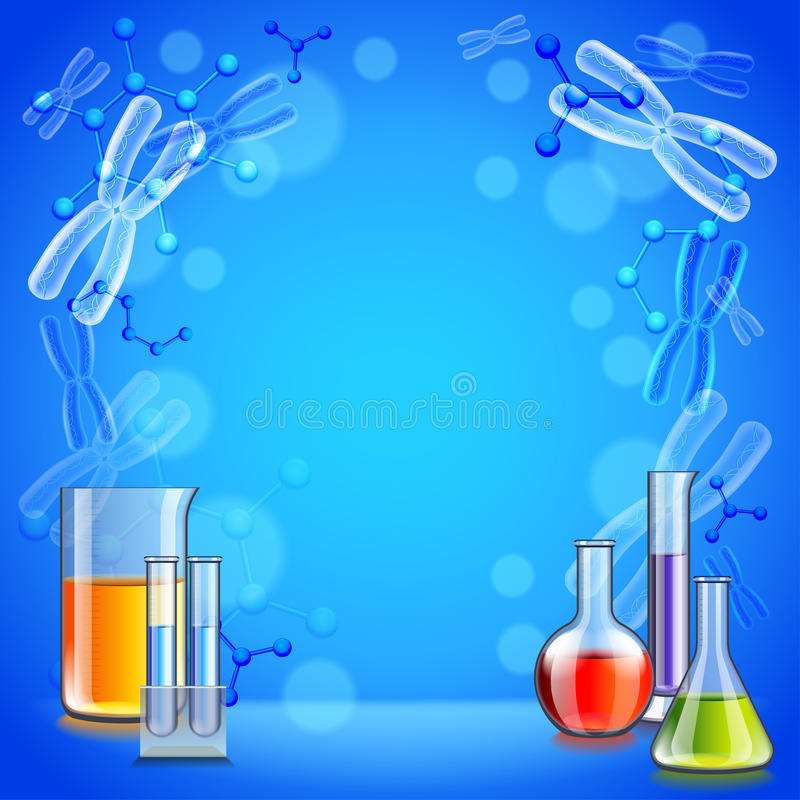 Однажды наблюдая за стрекозой, Сикорский увидел , как стрекоза сидит на ветке и сразу без разбега влетает вверх. Как вы думаете, что же он изобрёл после этих наблюдений?
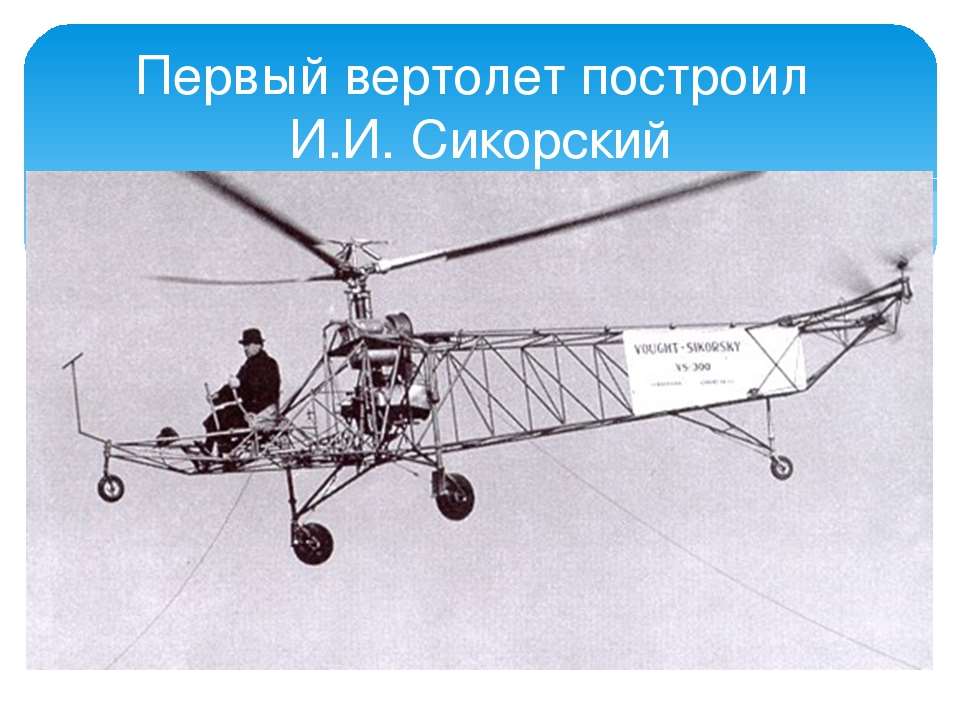 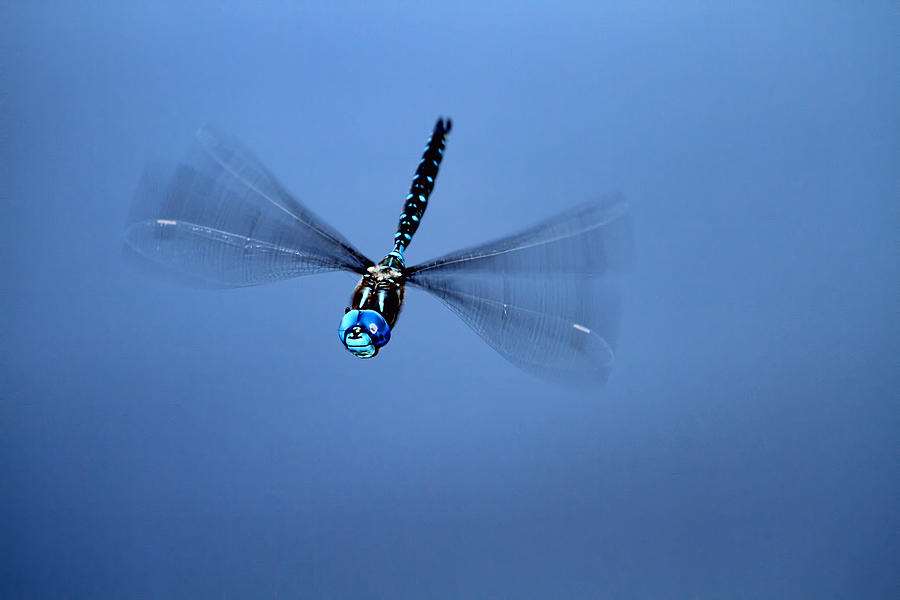 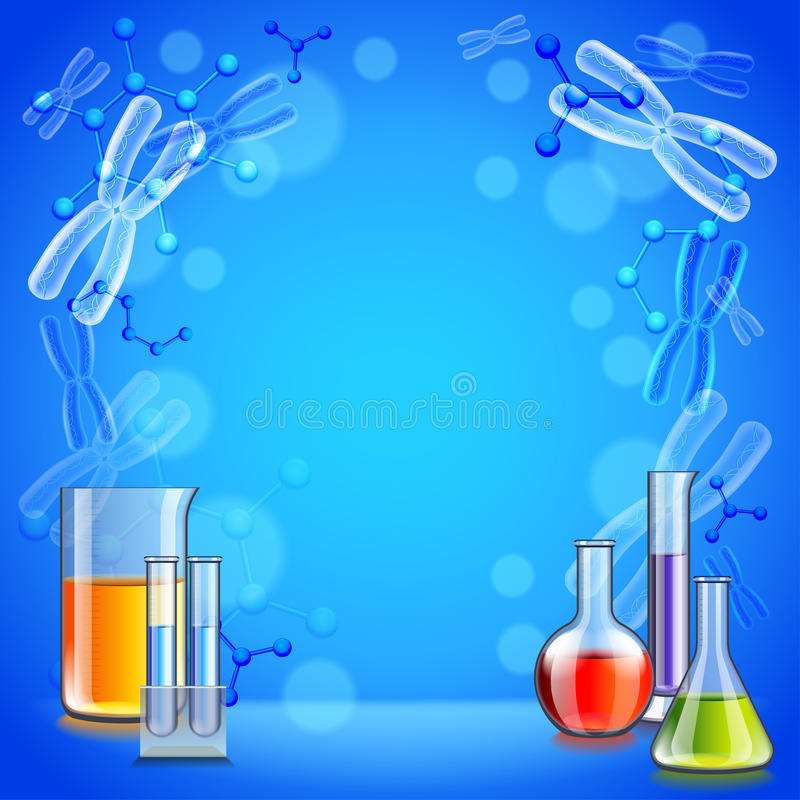 Что изобрёл человек, наблюдая за одуванчиком? Парашют.
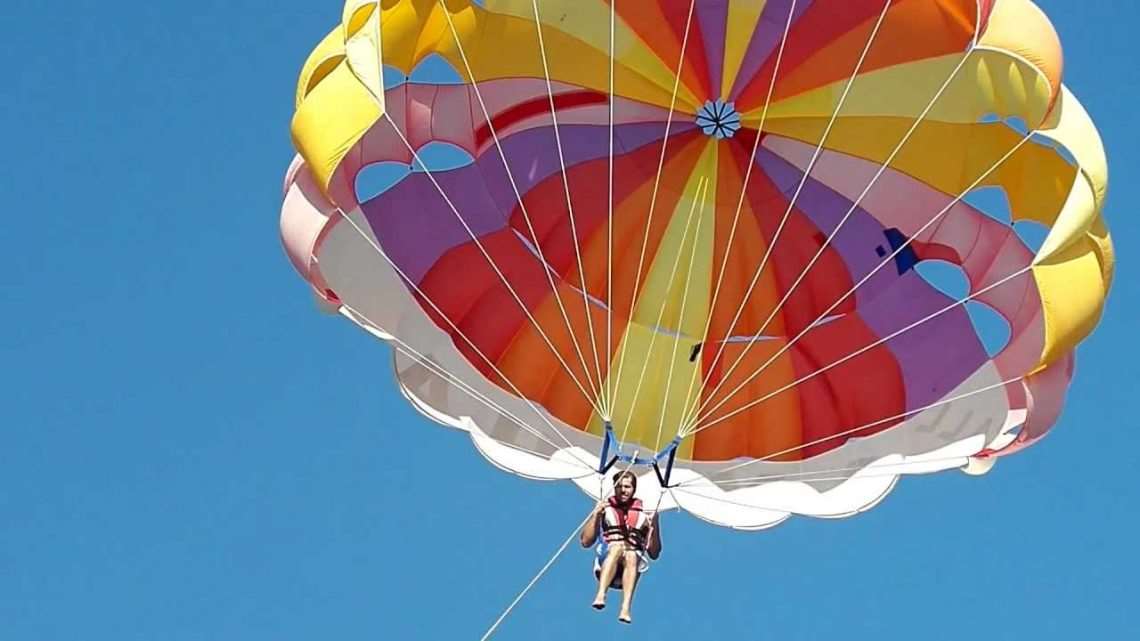 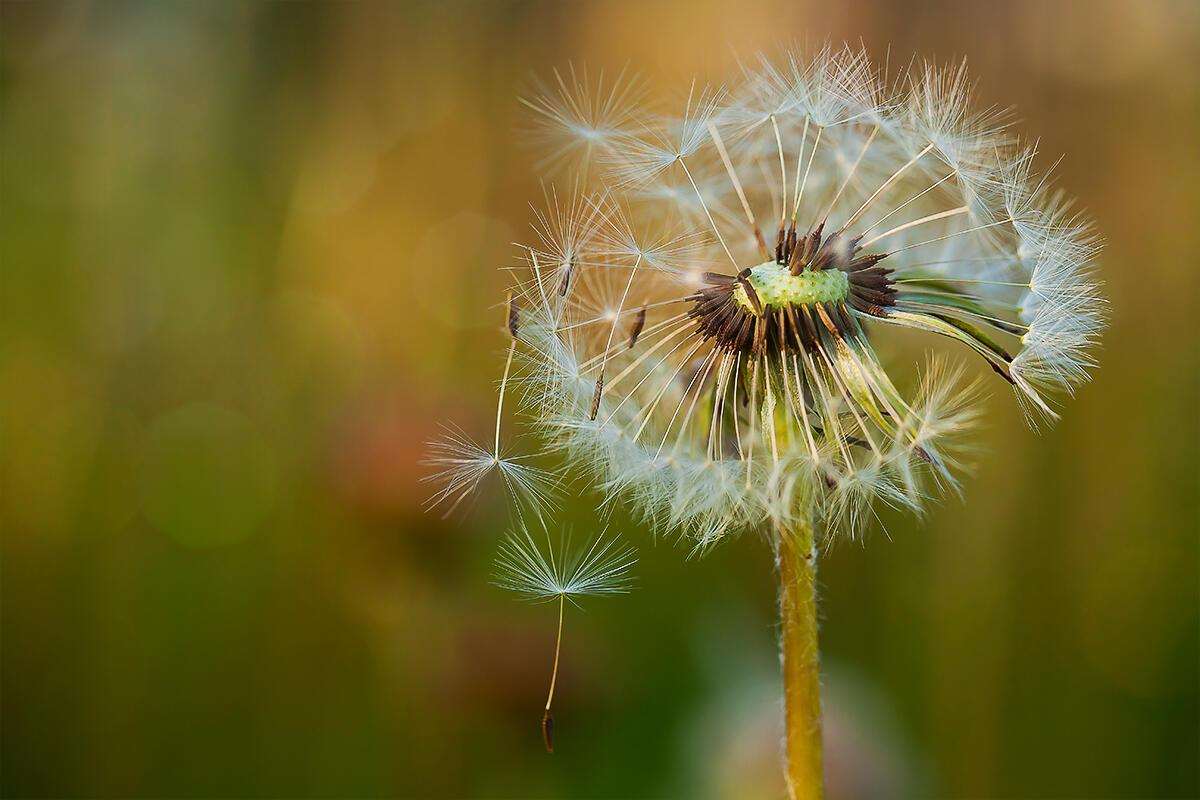 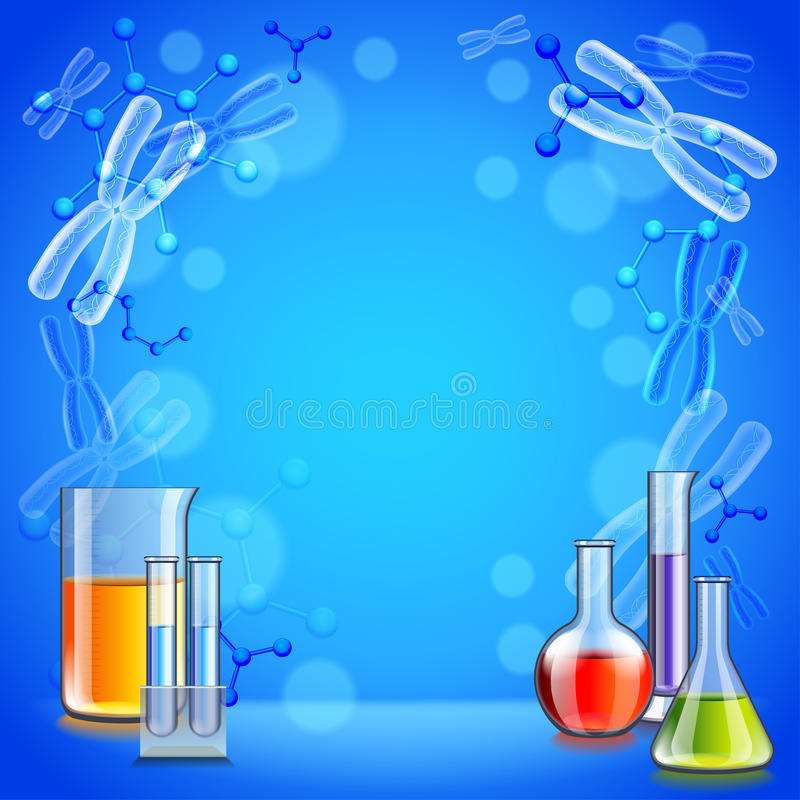 Используйте визуальные материалы
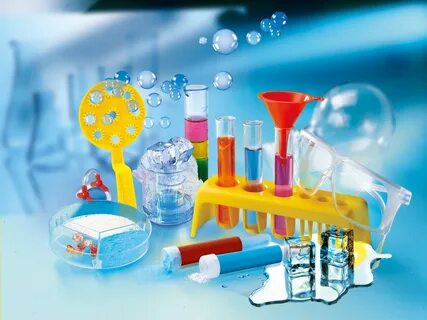 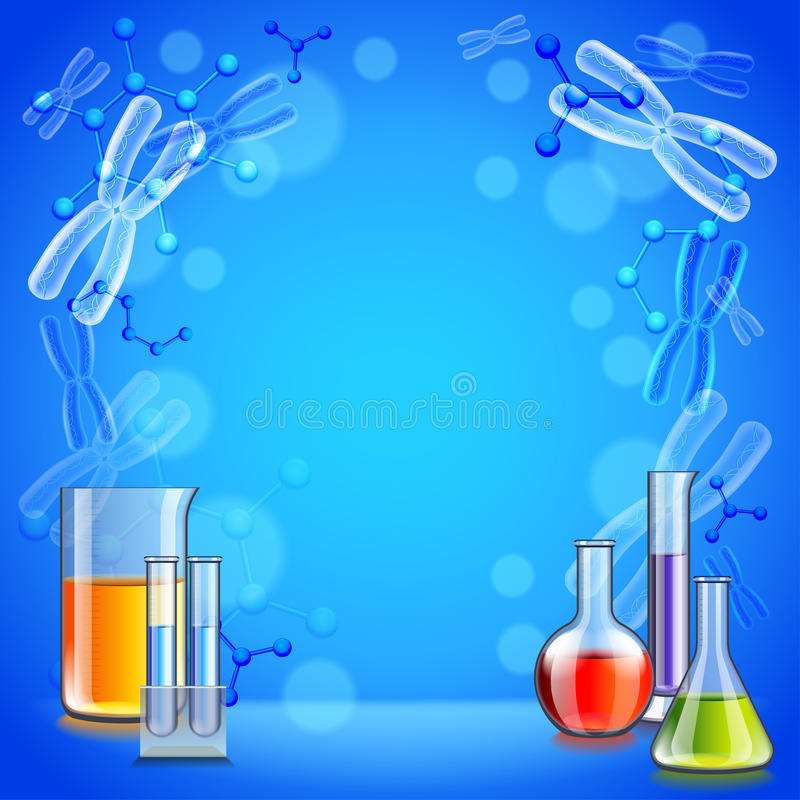 Вовлекайте ребенка в процесс
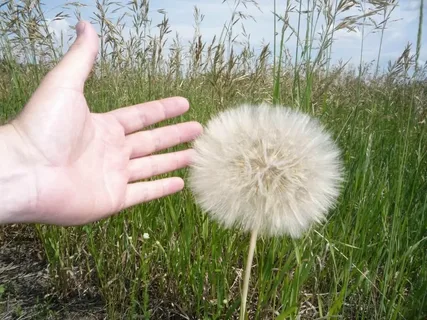 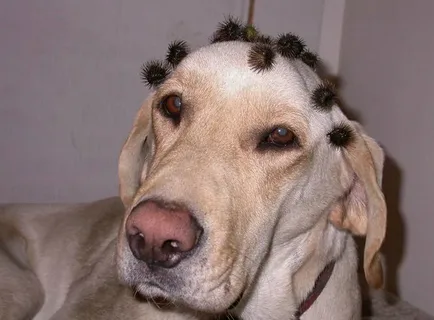 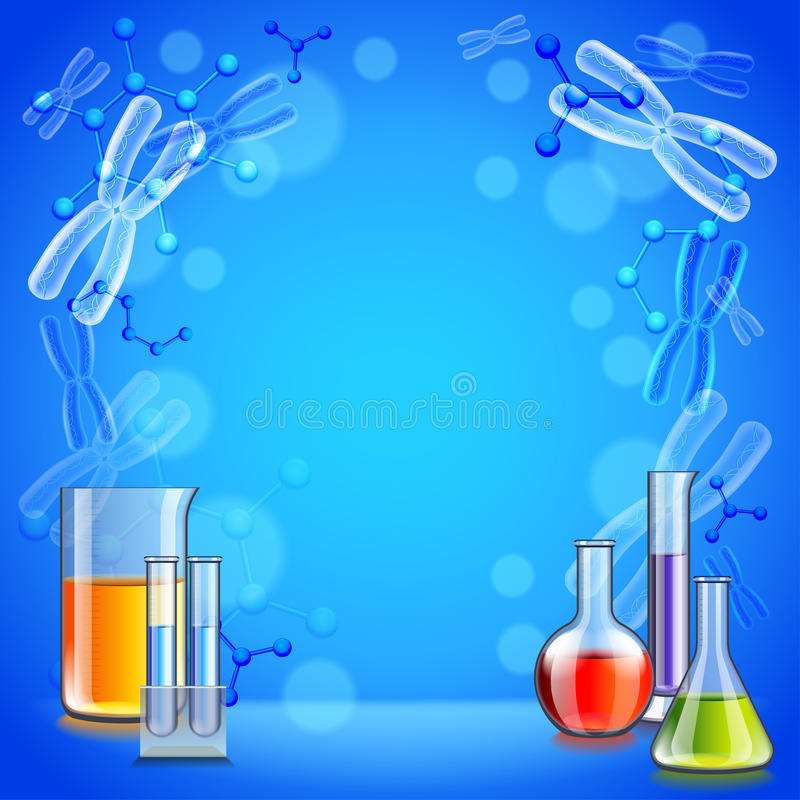 Поощрение вопросов
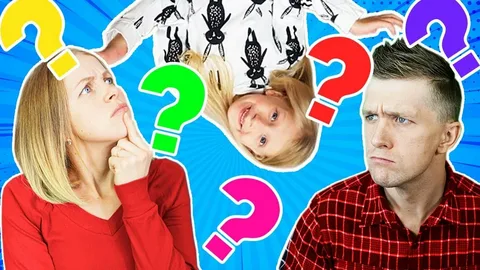 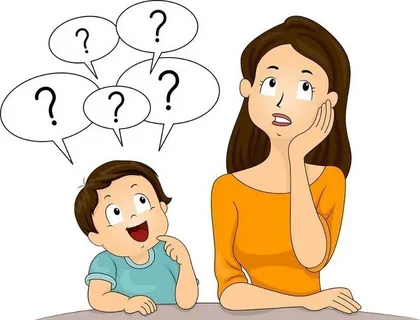 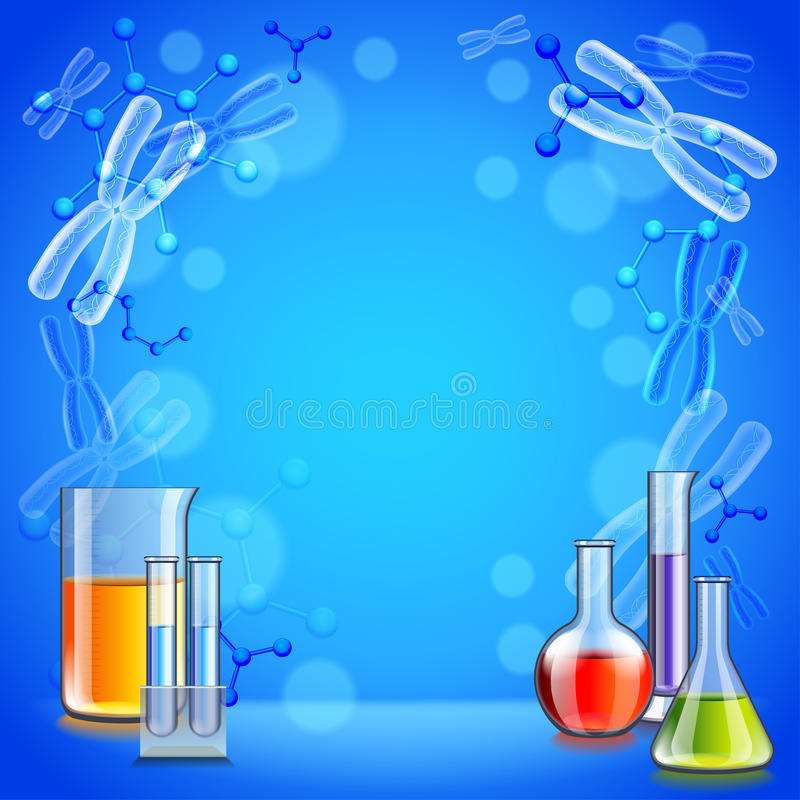 Создать условия для погружения в науку
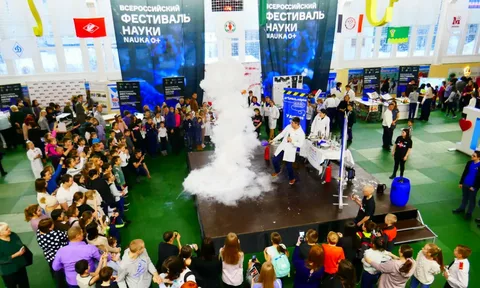 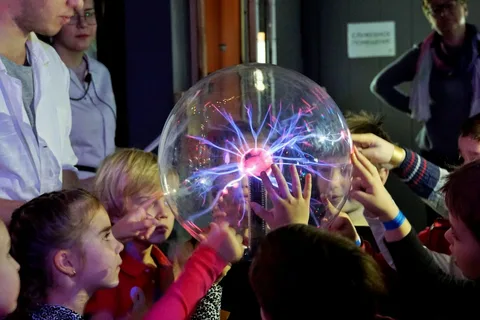 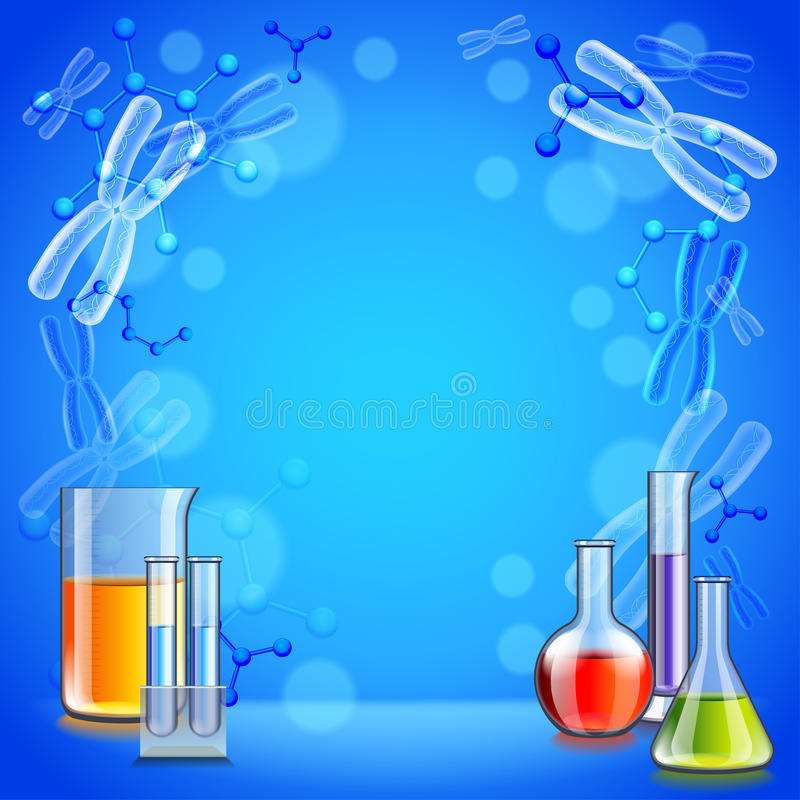 Несколько ресурсов, которые помогут рассказать ребёнку о научных открытиях:
Сайт «Всё для детей. Почемучка». На нём есть разделы с вопросами и ответами, занимательными задачами, рассказами о животных и металлах, занимательной физикой и домашней лабораторией.
Детская энциклопедия Poznaiko.ru. Материал изложен в кратком и доступном виде с множеством красочных картинок и иллюстраций. 
Сайт «Потому.ру». На нём есть тысячи ответов на детские вопросы, в том числе о том, как изобретались новые вещи и делались открытия. 
Сайт «Дети и наука». Здесь можно найти материалы по многим предметам, в том числе авторский курс Романа Соловьёва «Окружающий мир» для 1–4-го классов.
Сайт videouroki.net. На нём представлены уроки, которые знакомят с жизнью и научными достижениями разных учёных, например Архимеда, Леонардо да Винчи, Галилео Галилея, Николая Коперника и других.